LO To assess my understanding of types of number.
RAG
19-Sep-14
Key Words: Reflect, Communicate, Explain, Justify
Starter Activity

Complete the ‘Heard the Word Grid.’

Are there any key words that you have learnt or have a better understanding of now than you did at the start of this unit of work?
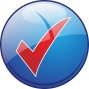 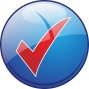 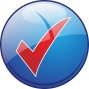 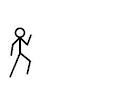 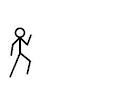 Use the learning journey above to highlight the mathematical skills that you think you have learnt in this unit of work.
[Speaker Notes: Dialogue marking sheet.]